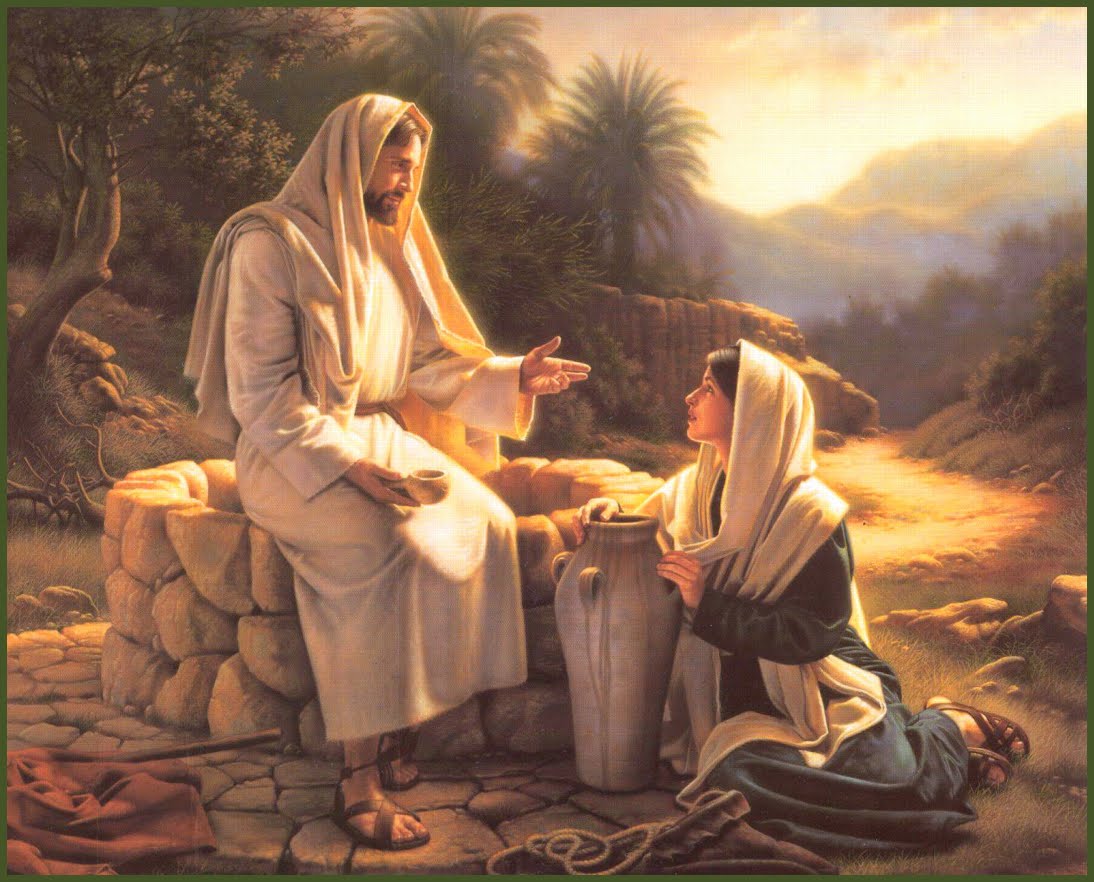 Hope For Broken Lives
John 4:1-42
Jesus Knows Each ofUs Intimately
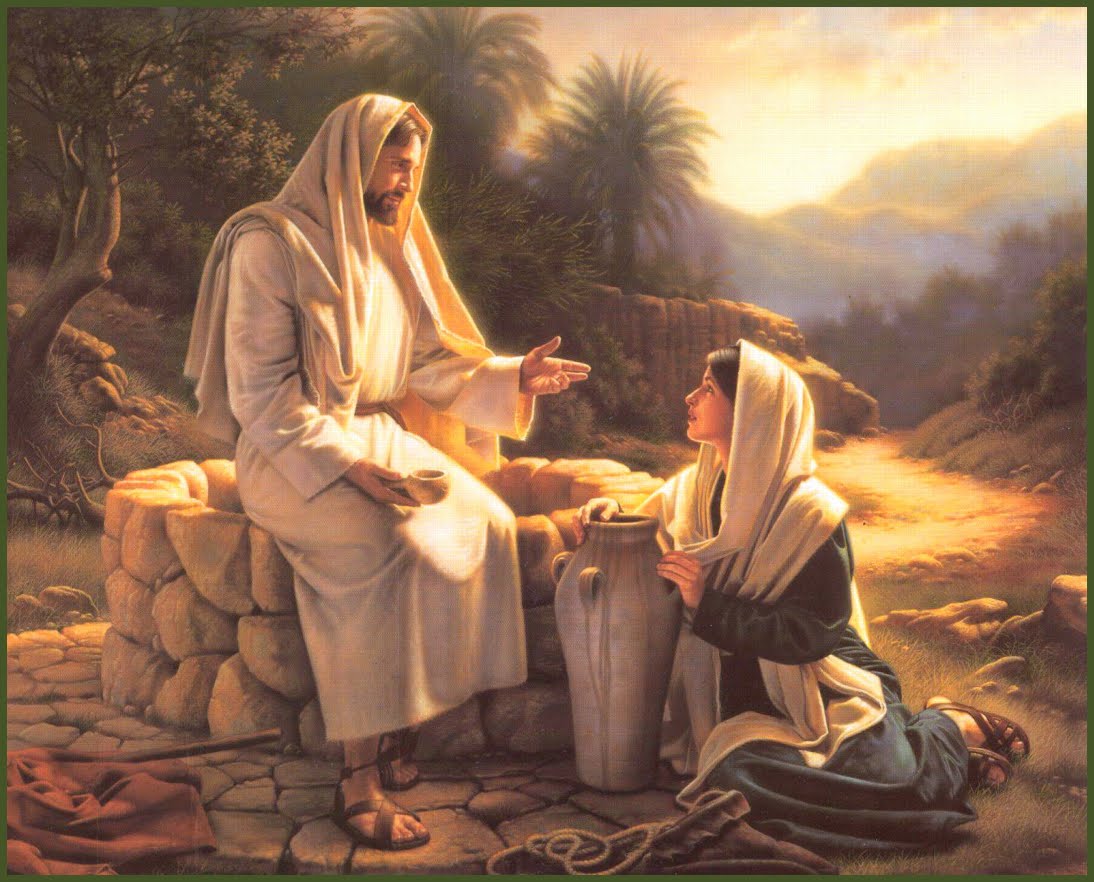 Since He is God, He knows all things – Job 37:16; 28:24; Psalm 147:5; Luke 12:6-7.
Verses 16-18
Jesus Knows Each ofUs Intimately
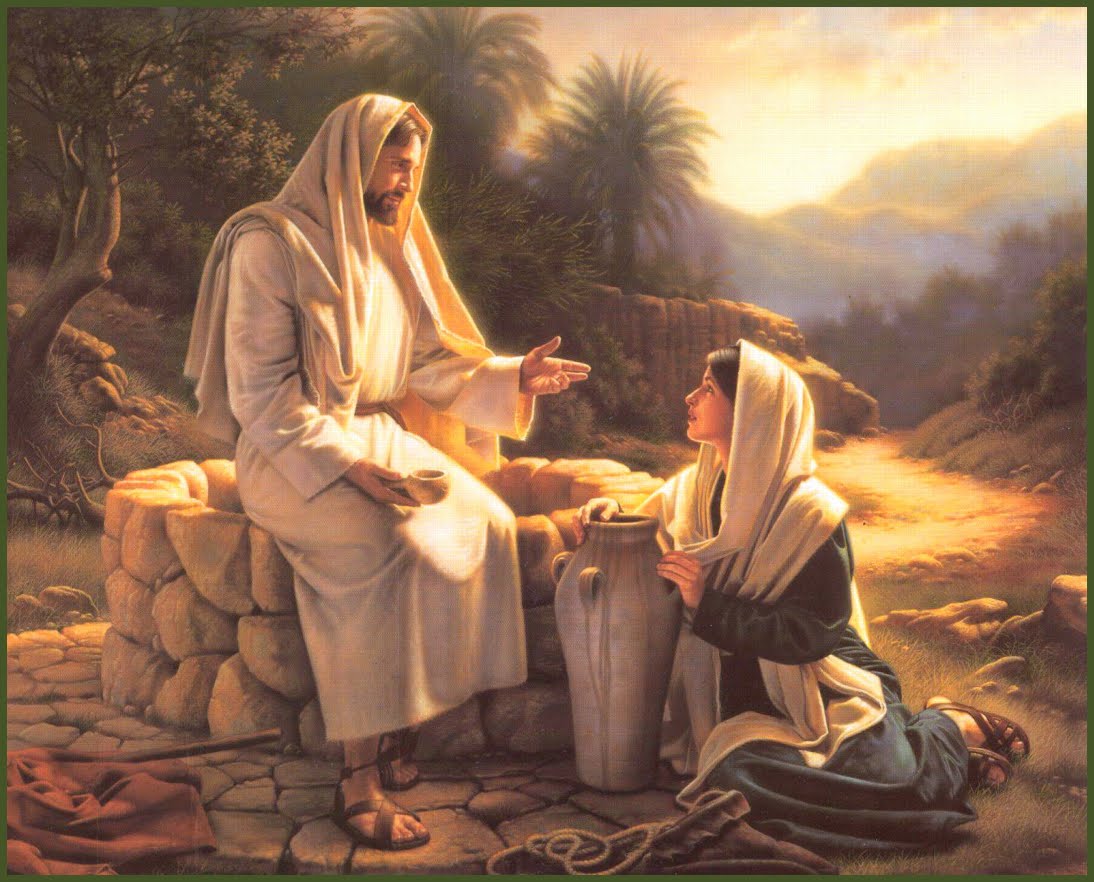 He is therefore well acquainted with each of us – Mark 12:43; Proverbs 5:21.
Verses 16-18
Jesus Knows Each ofUs Intimately
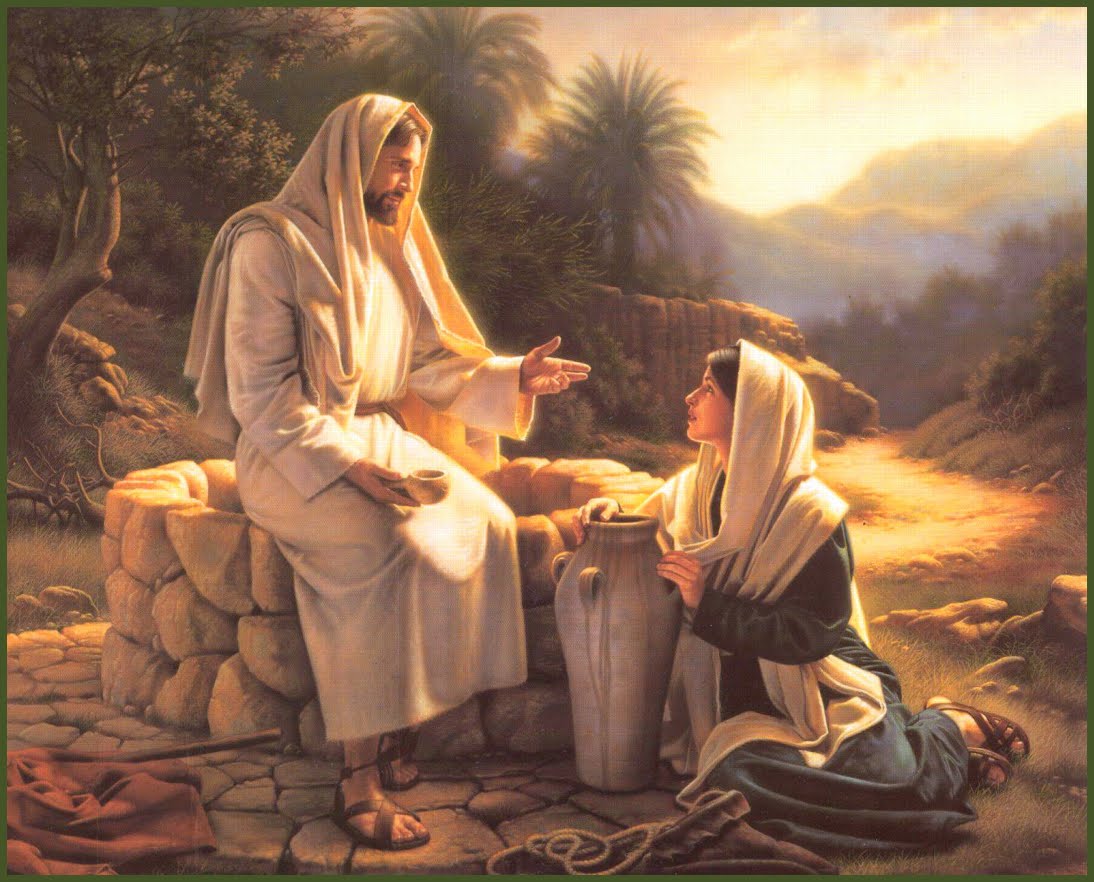 He knows every aspect of our lives – Psalm 139:1-6.
Verses 16-18
Jesus Knows Each ofUs Intimately
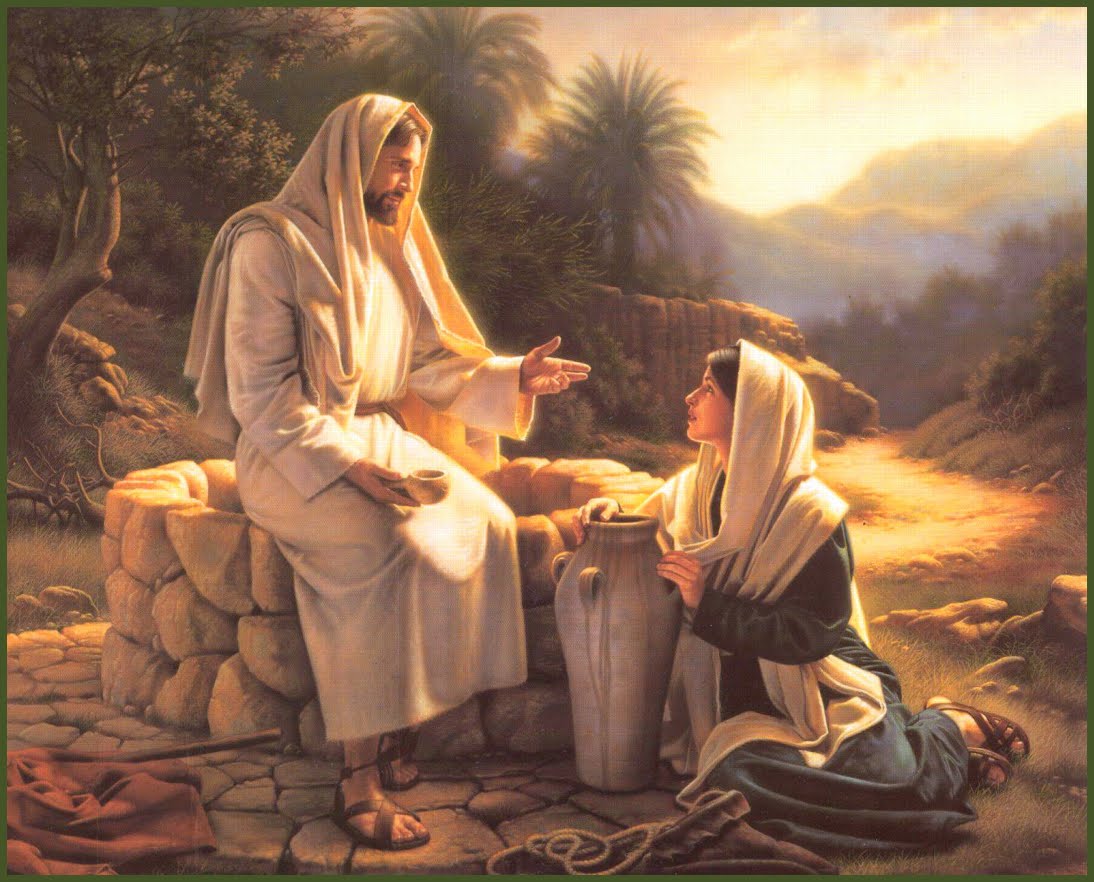 He even knows our hearts – 1 Chronicles 28:9; Hebrews 4:12-13.
Verses 16-18
He Cares Deeply For Us
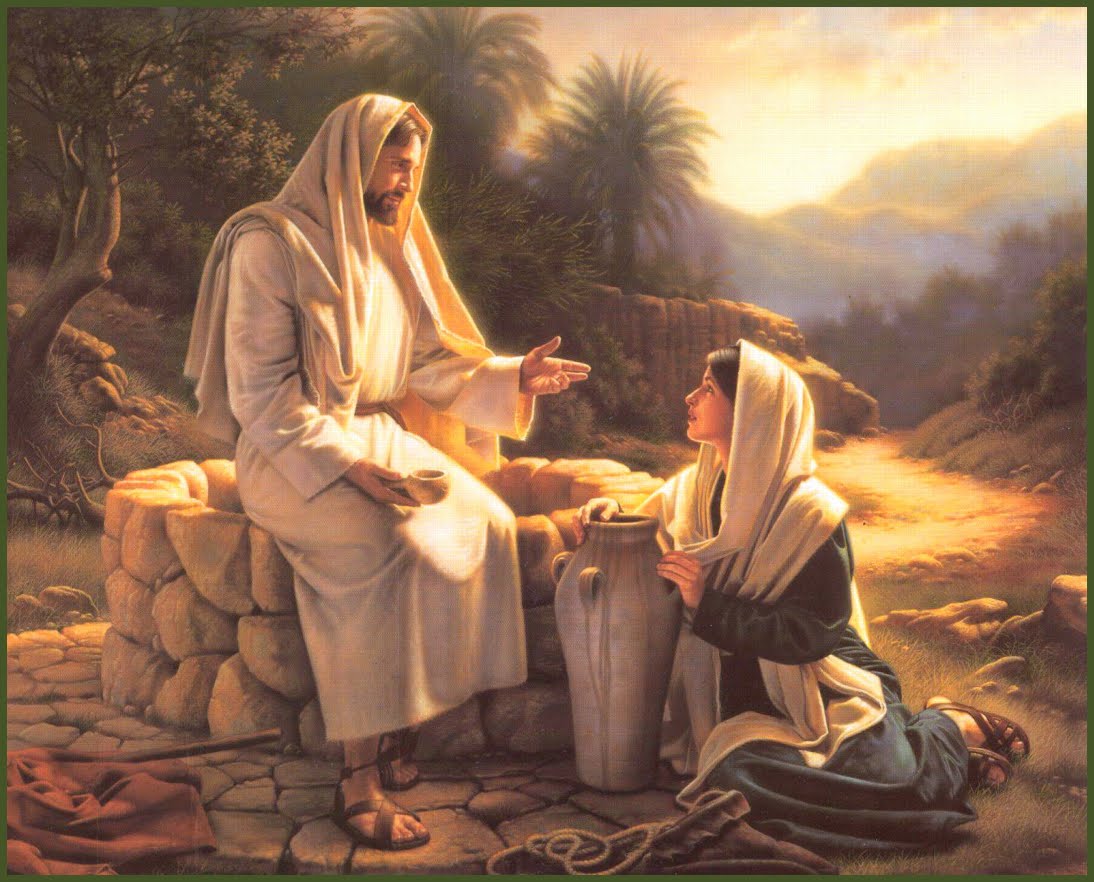 The Lord is a good – Psalm 100:5; 33:5; 107:8-9.
Verses 7-14
He Cares Deeply For Us
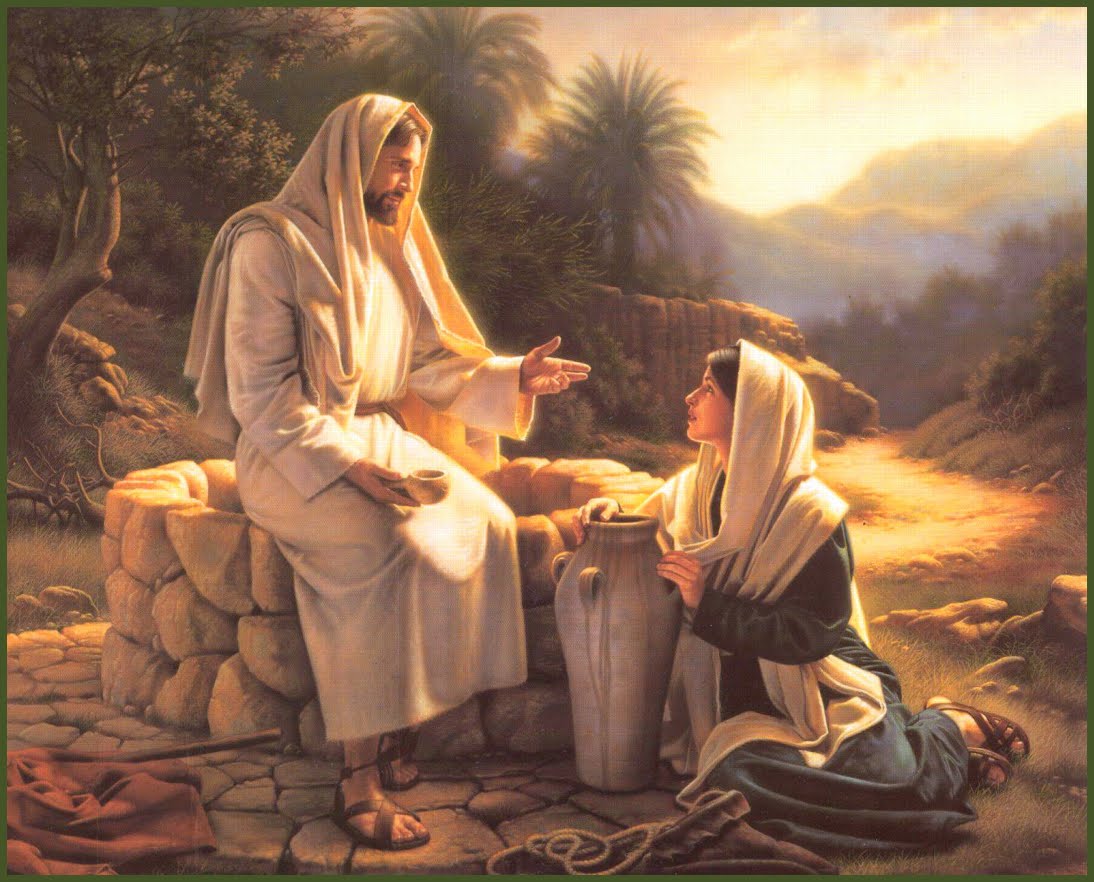 He is full of compassion and mercy – Psalm 86:15; James 5:11.
Verses 7-14
He Cares Deeply For Us
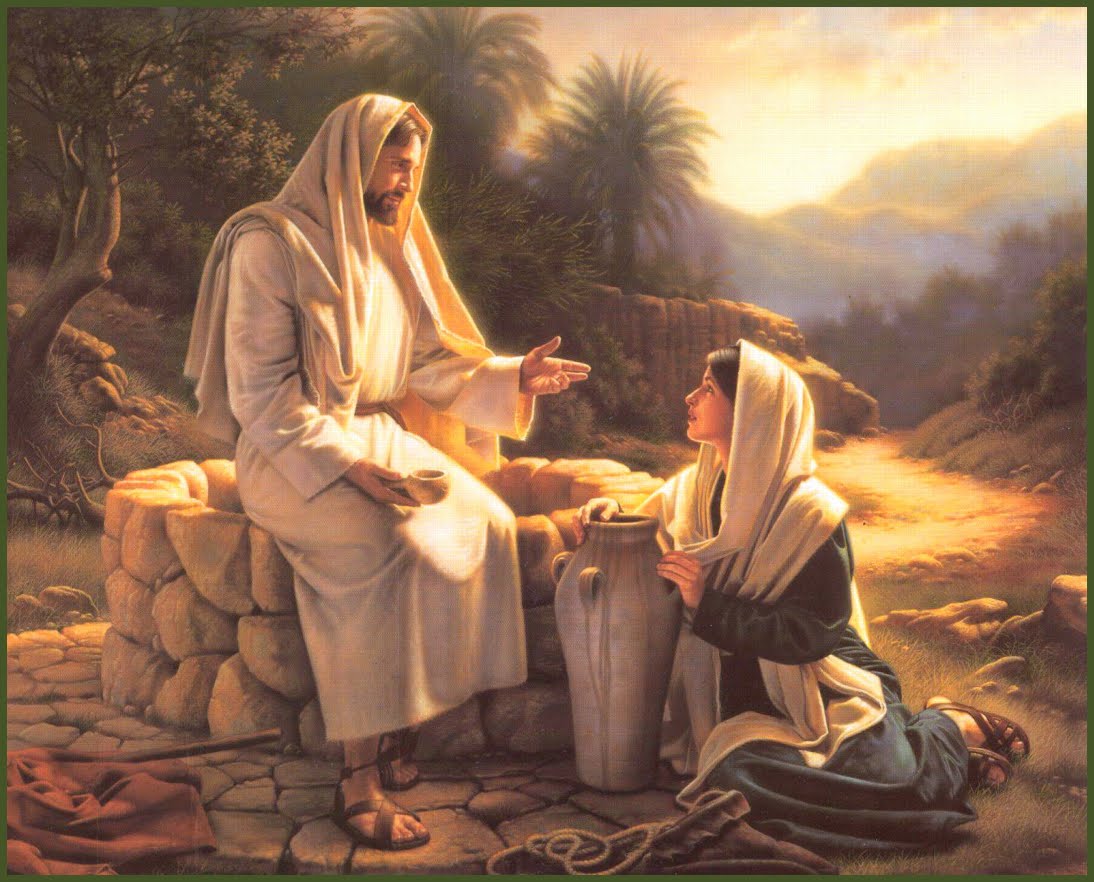 He knows our troubles and yearns to help us – 1 Peter 5:6-7; Matthew 11:28-30; Romans 10:12.
Verses 7-14
He Cares Deeply For Us
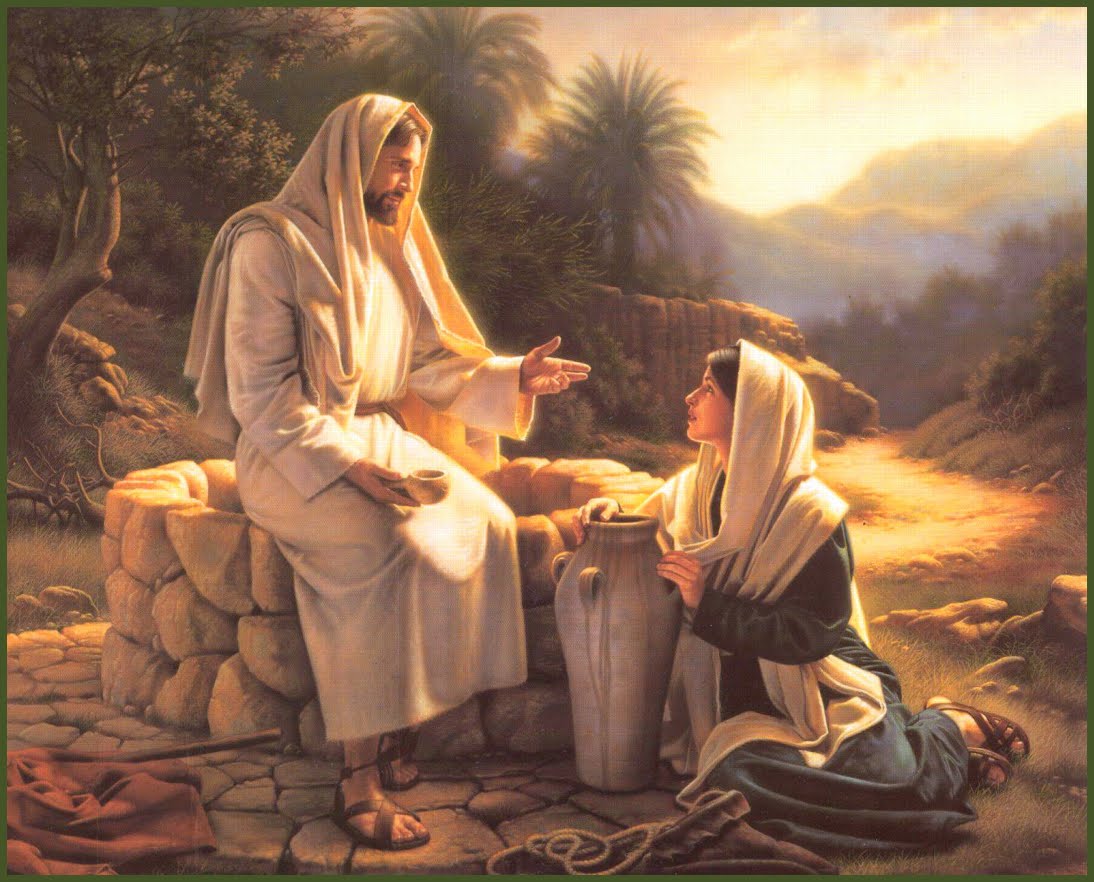 It is up to us to humble ourselves and open our hearts and lives to Him – Revelation 3:19-20.
Verses 7-14
He Has The Power To Mend Our Broken Lives
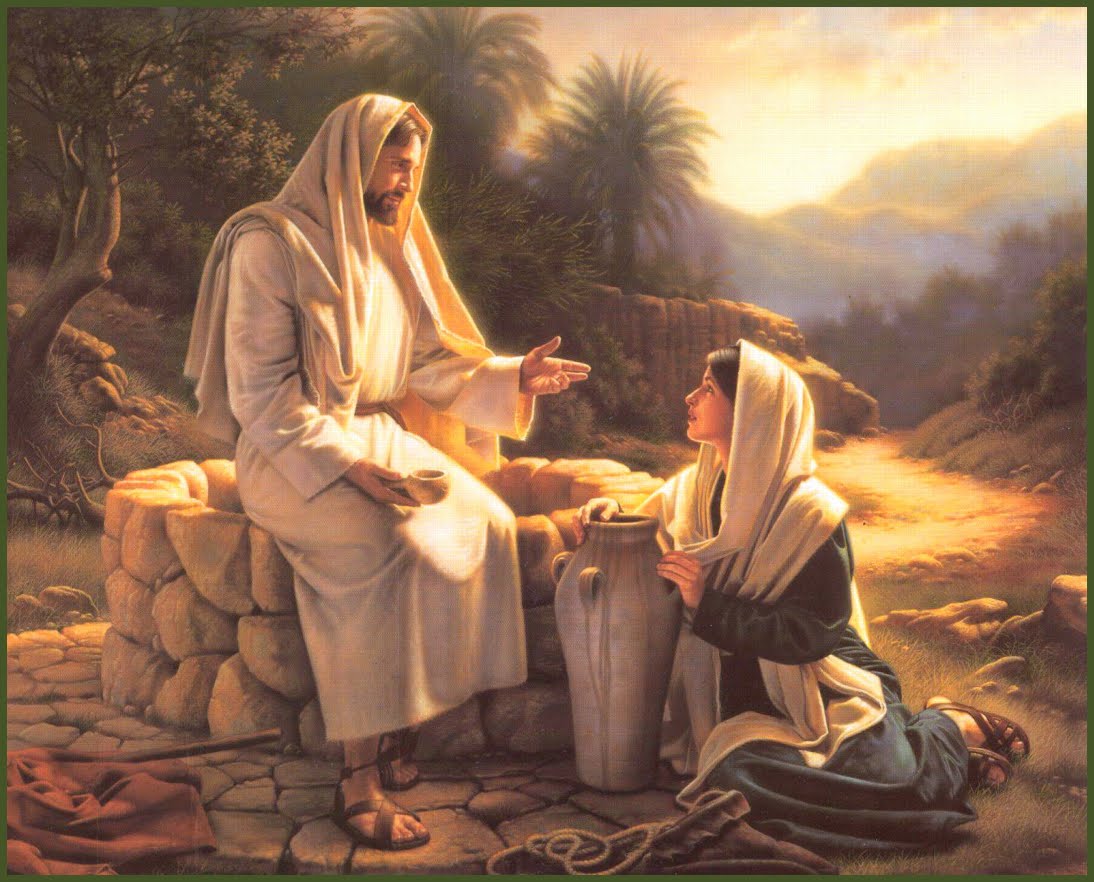 God is all powerful – Isaiah 40:28; Romans 1:20.
Verses 39-42
He Has The Power To Mend Our Broken Lives
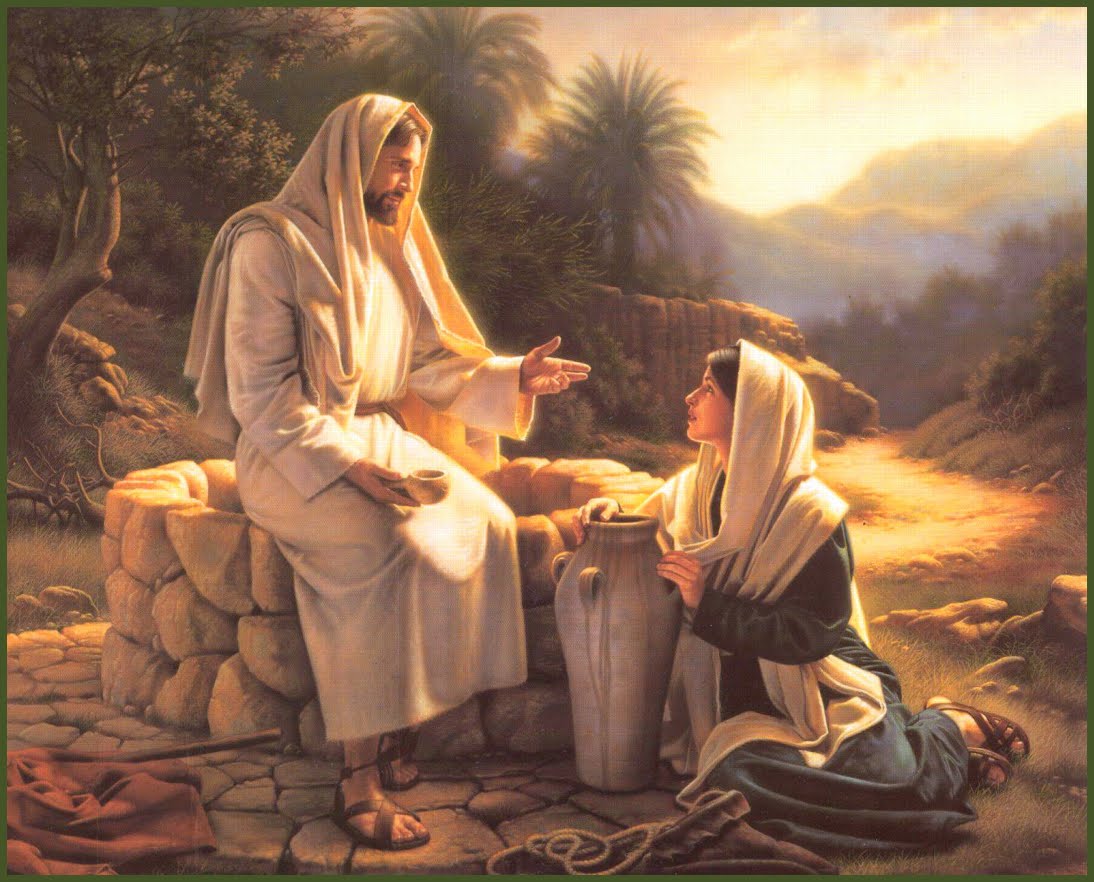 Nothing is too difficult for Him – Jeremiah 32:17; Matthew 19:26; Job 42:2.
Verses 39-42
He Has The Power To Mend Our Broken Lives
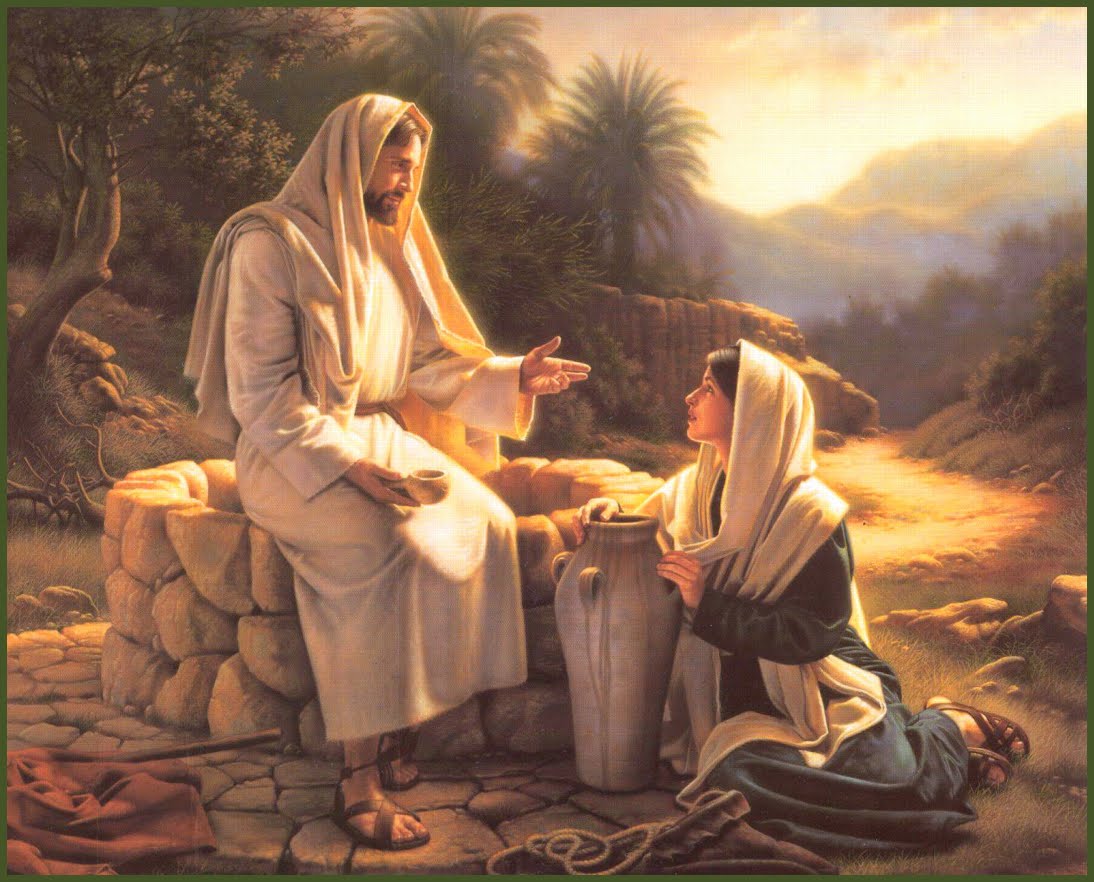 If we submit to Him, He will work mightily in us – Ephesians 3:20-21; Philippians 2:12-13.
Verses 39-42